8.7 Use Radicals in Functions
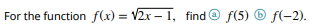 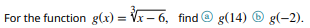 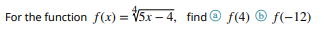 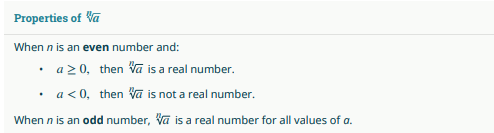 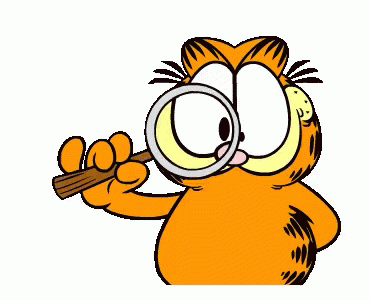 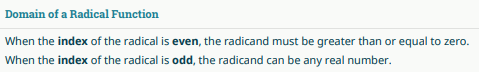 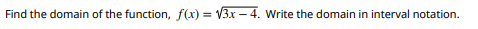 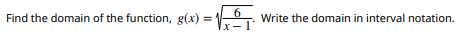 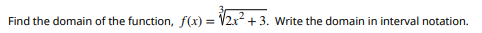 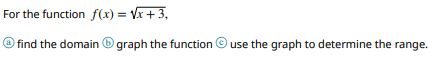 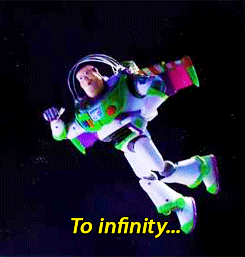 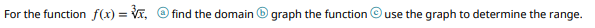